Czy matematyka jest potrzebna w  życiu codziennym?
Autor:
    Zosia
    Zabrzycka  5b
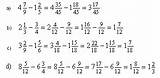 Wasze zdanieCzy matematyka jest potrzebna w życiu?
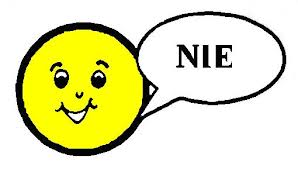 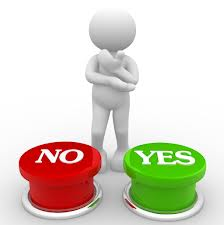 Gdzie i jak wykorzystujemy matematykę w życiu codziennym?
Geometrię stosujemy:
W architekturze, żeby projektować  i konstruować budowle, tak aby były jak najbardziej bezpieczne
     i funkcjonalne.
W budownictwie do liczenia ilości potrzebnych materiałów.
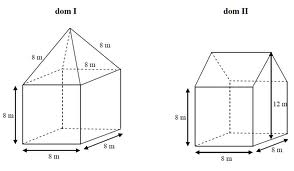 Architektura
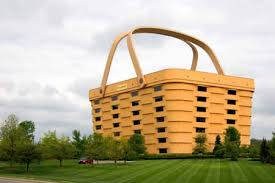 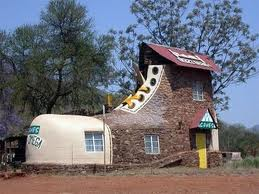 Budownictwo
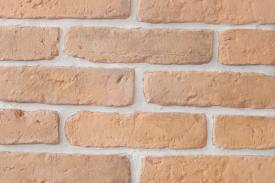 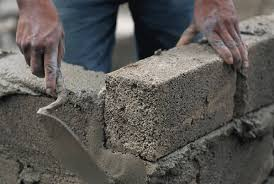 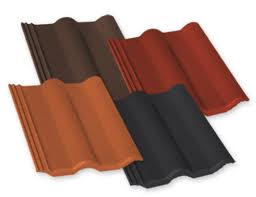 Gdzie i jak wykorzystujemy matematykę w życiu codziennym?
W sklepie, gdy musimy policzyć ile zapłacimy.
W samochodzie, gdy chcemy policzyć na ile kilometrów wystarczy nam paliwa.
W szkole, kiedy liczymy swoją średnią ocen.
Na budowie, gdy trzeba obliczyć czy dźwig może podnieść  dany ciężar
Na wadze, kiedy chcemy obliczyć współczynnik BMI.
W kuchni, przy przygotowywaniu potraw, żeby policzyć ile potrzeba danego składnika i na ile osób to wystarczy.
W gabinecie lekarskim, kiedy lekarz musi policzyć ile leku dać pacjentowi.
W firmie, gdy szef musi obliczyć jaką pensję ma wypłacić pracownikowi za wykonaną pracę.
Sklep
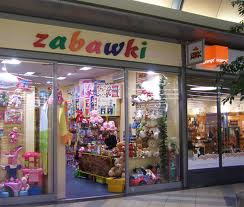 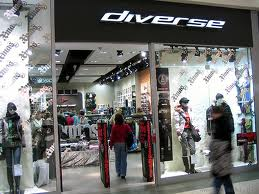 Samochód
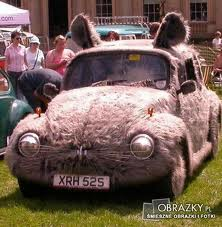 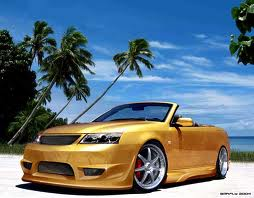 Szkoła
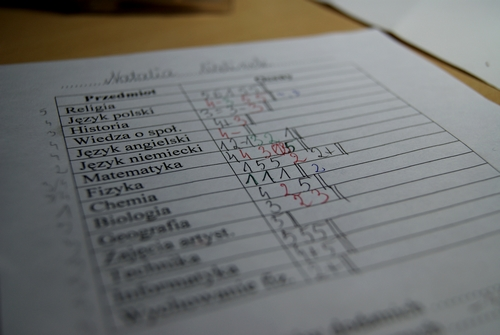 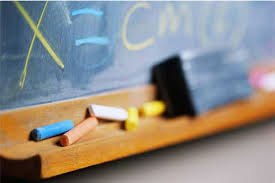 Dźwig
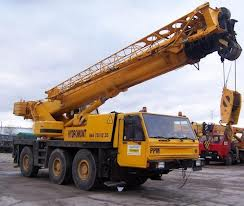 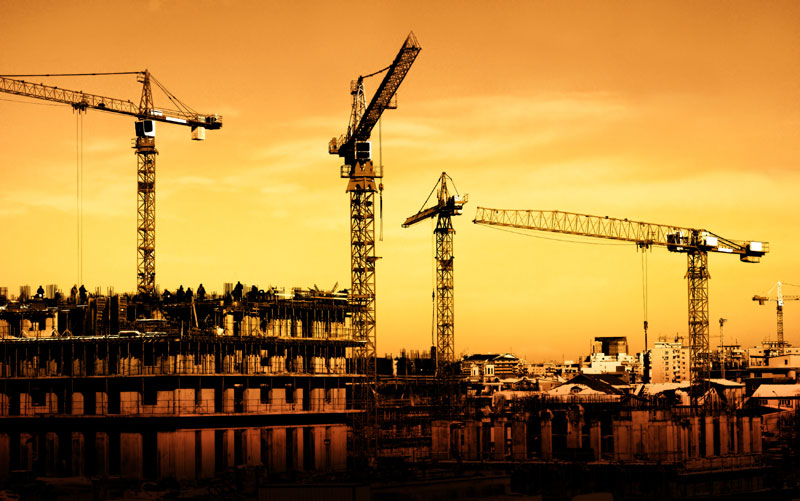 Waga
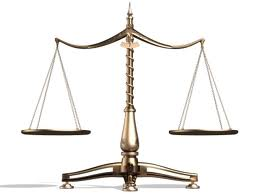 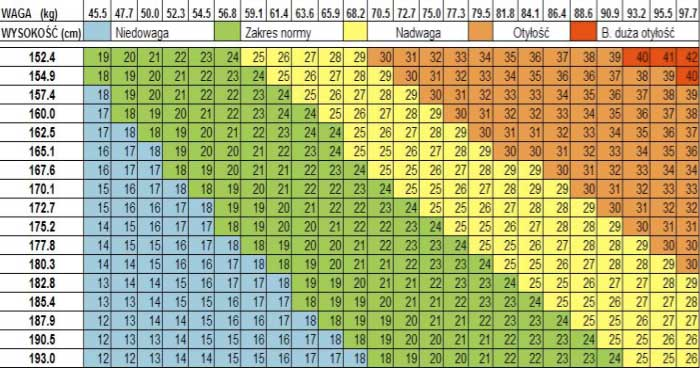 Lekarz
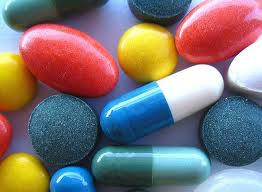 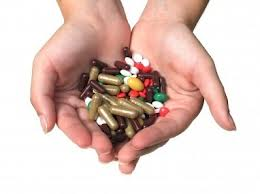 Potrawa
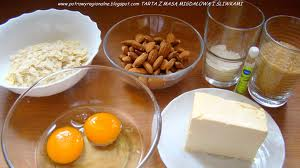 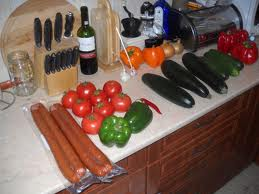 Wypłata
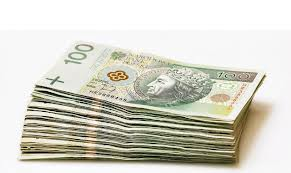 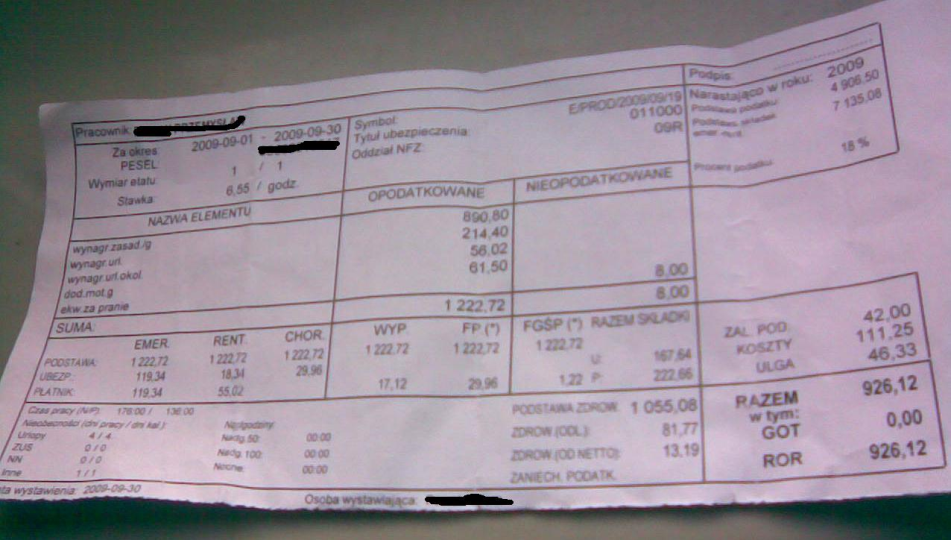 Zad 1
Wsłuchaj się co mówi Pani w sklepie i oblicz, ile zapłaci Ania w sklepie?
Zad 2
Przyjrzyj się uważnie licznikowi i powiedz, ile najszybciej jechał samochód?
Dziękuję za Uwagę!!!